An intuition on hidden layers role in NN
1
An intuition of how neural networks  works
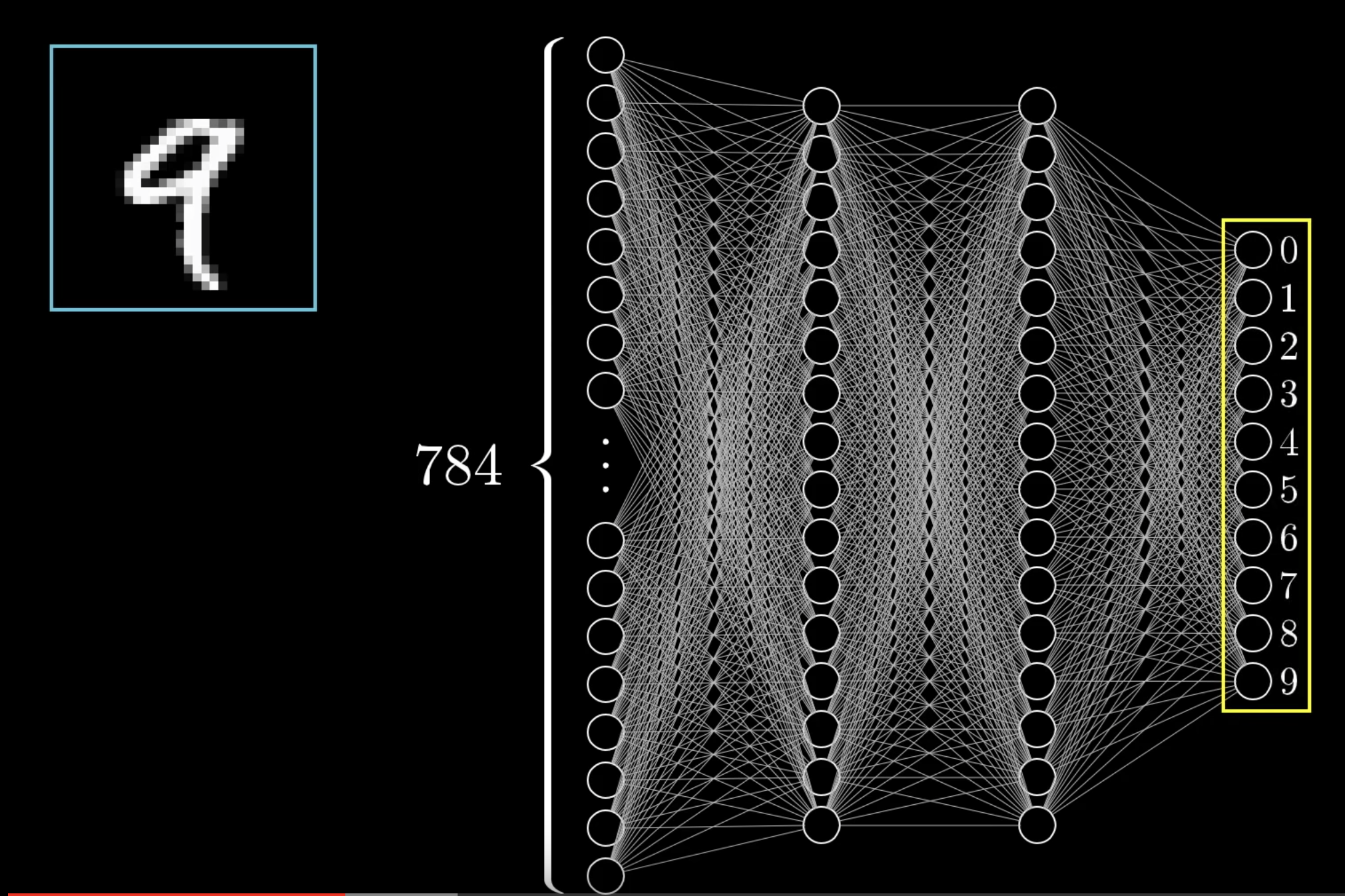 An intuition of neural networks (2)
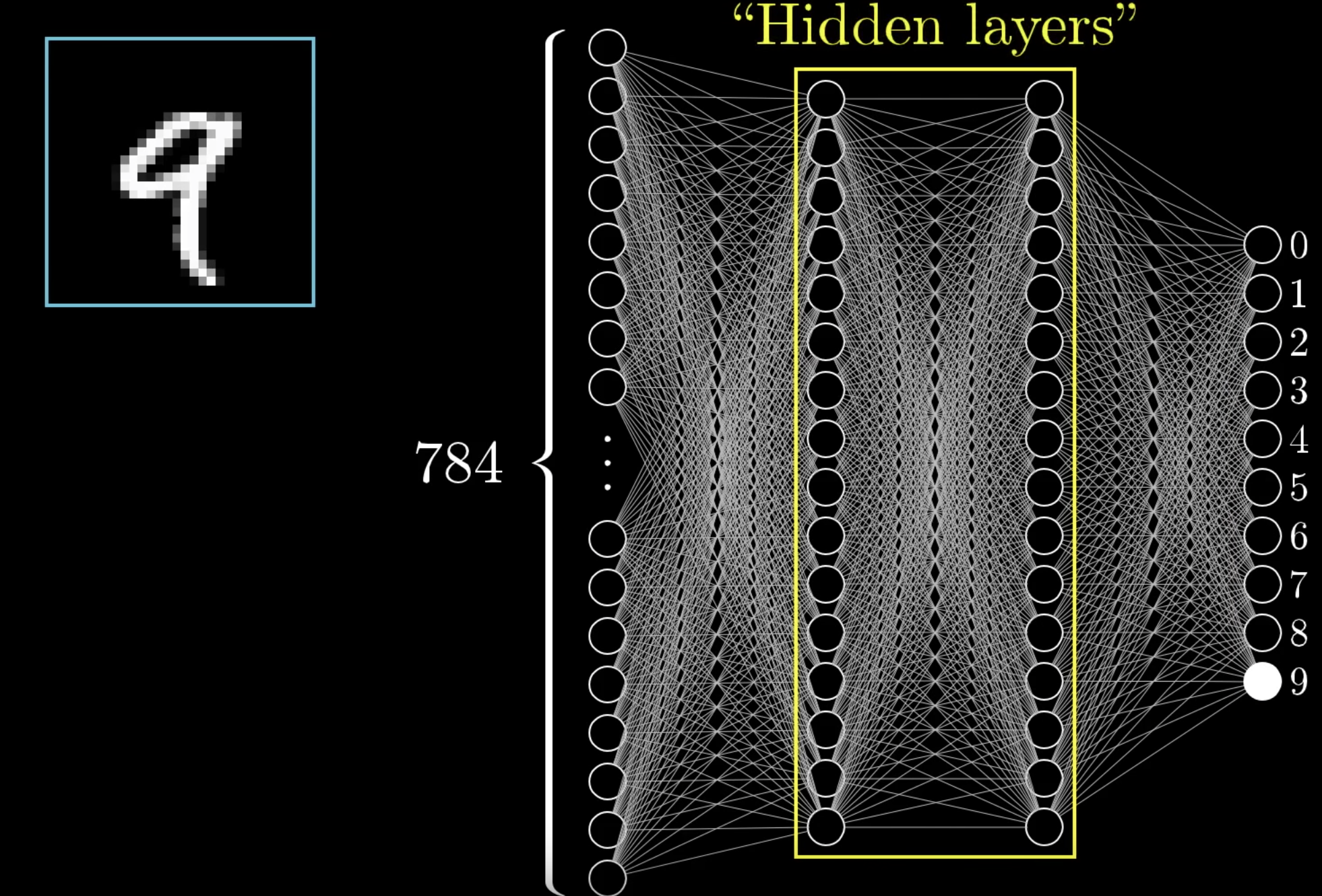 Input are pixels output are
numbers from 0 to 9.
What are the hidden layers?
An intuition of neural networks (3)
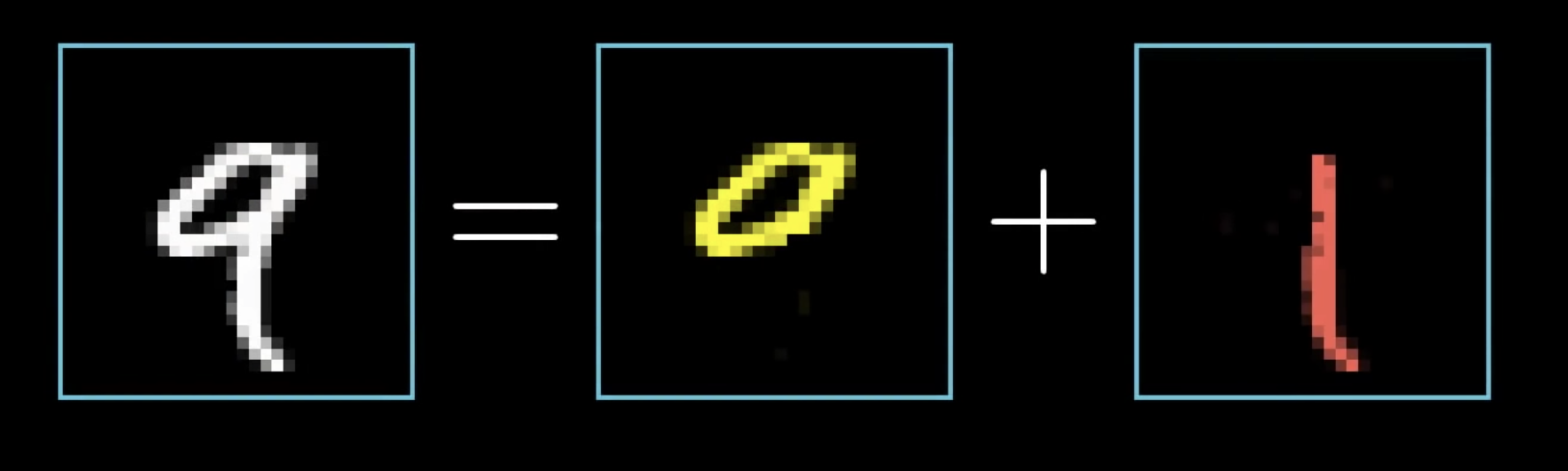 An intuition of neural networks (4)
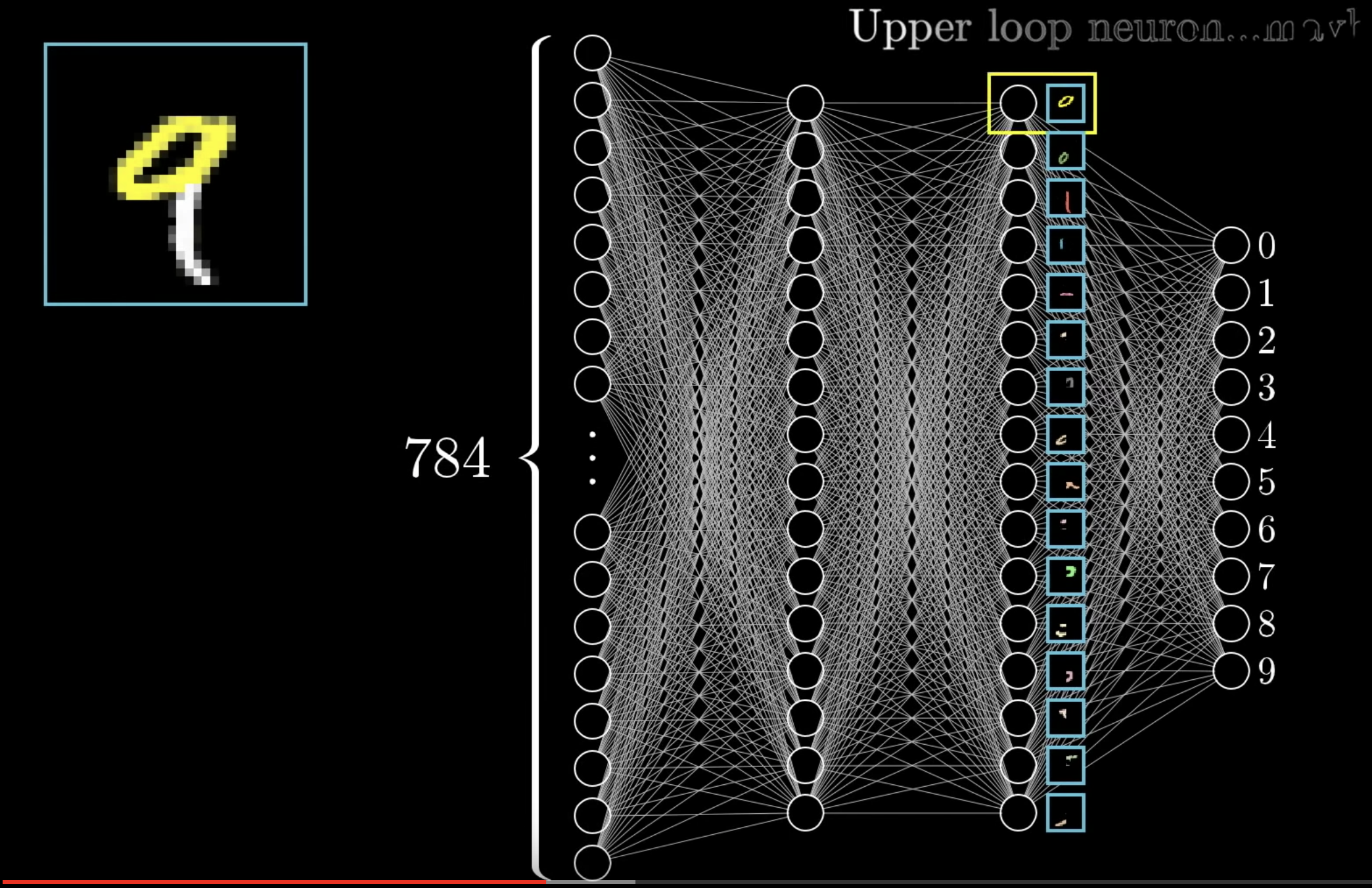 Inner layer have a «hidden» meaning,
but we can think of them as «recognizers»
of  simpler component of the input.
Once the weights are learned,  they activate
when  the component is recognized.
An intuition of neural networks (5)
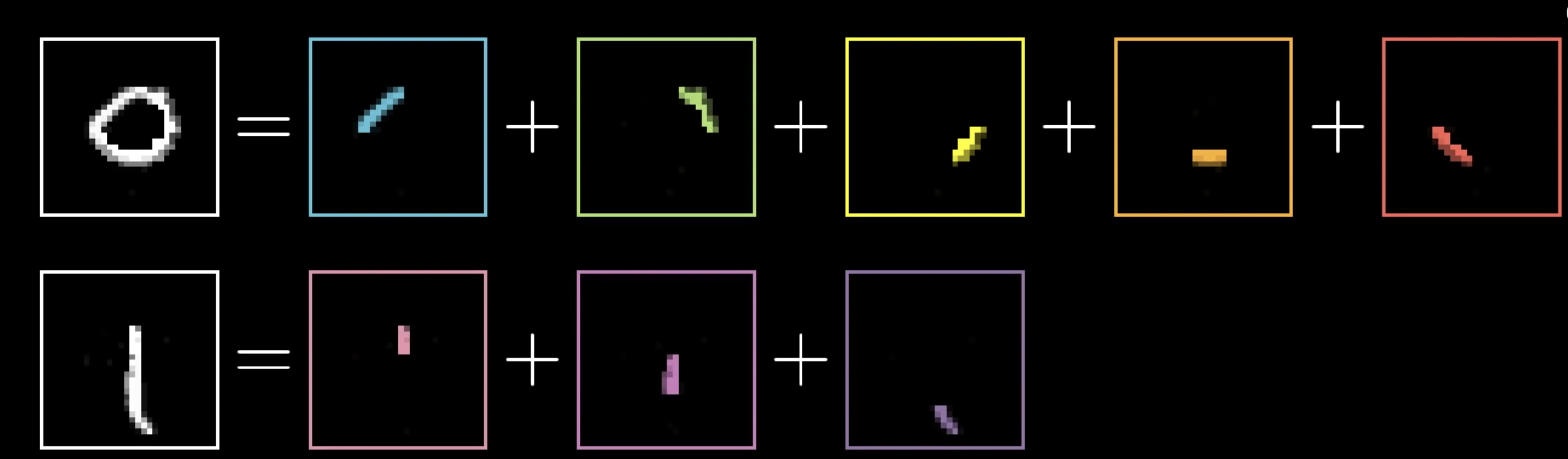 An intuition of neural networks (6)
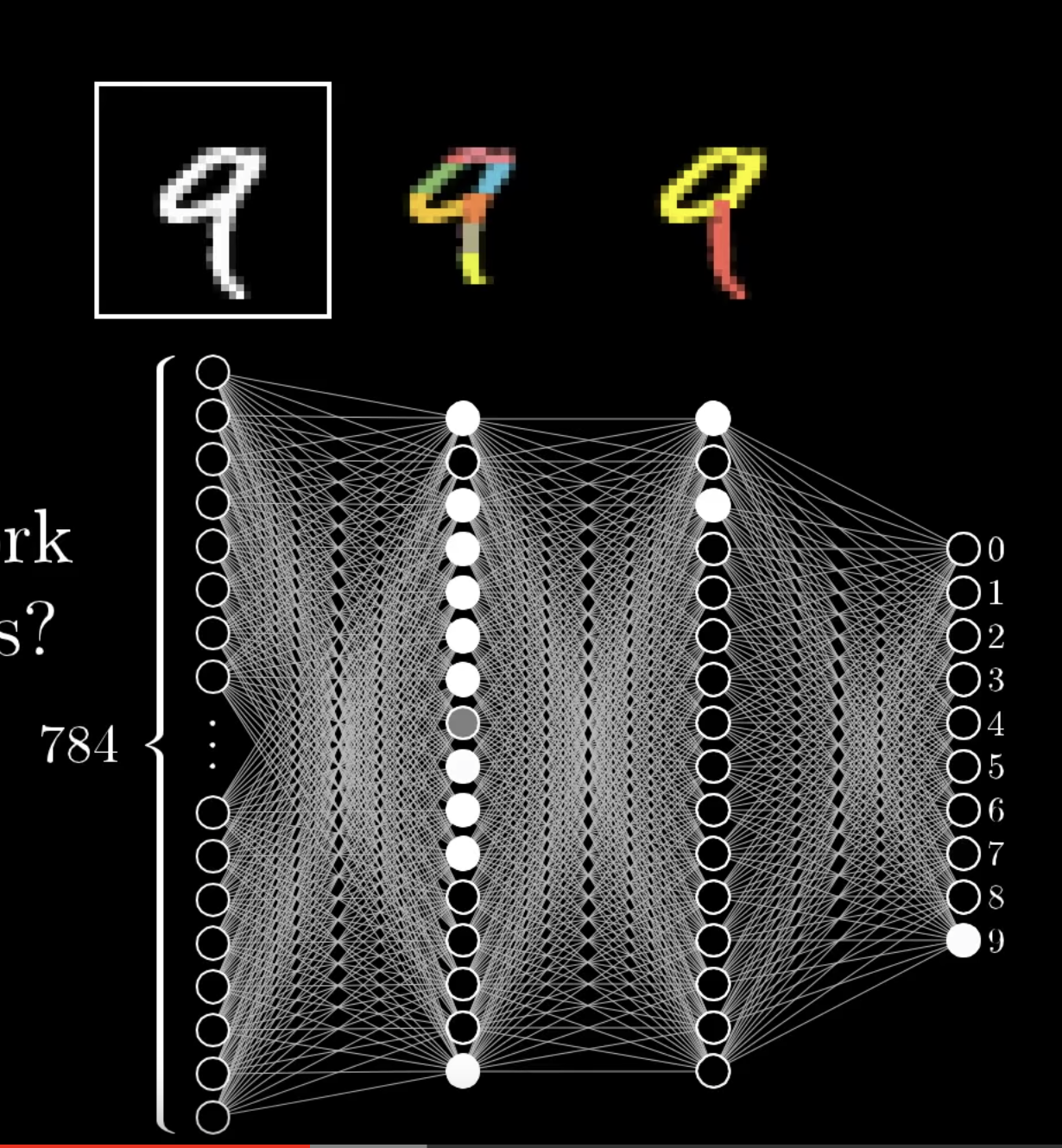 Layer 2 recognizes smallest component, layer 3 more complex
component.
HOWEVER this is an intuitive explanation. We can’t actually tell
the network does this..
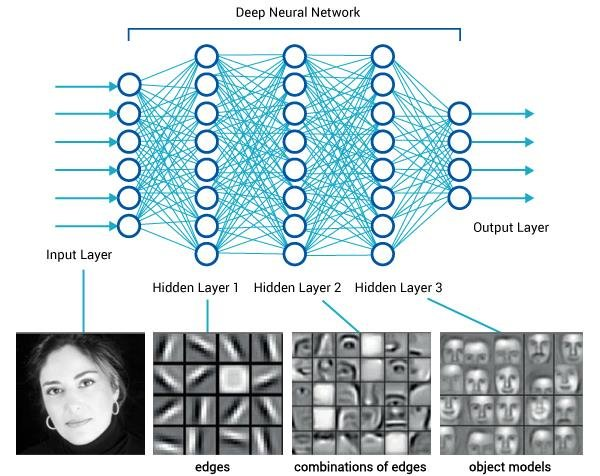